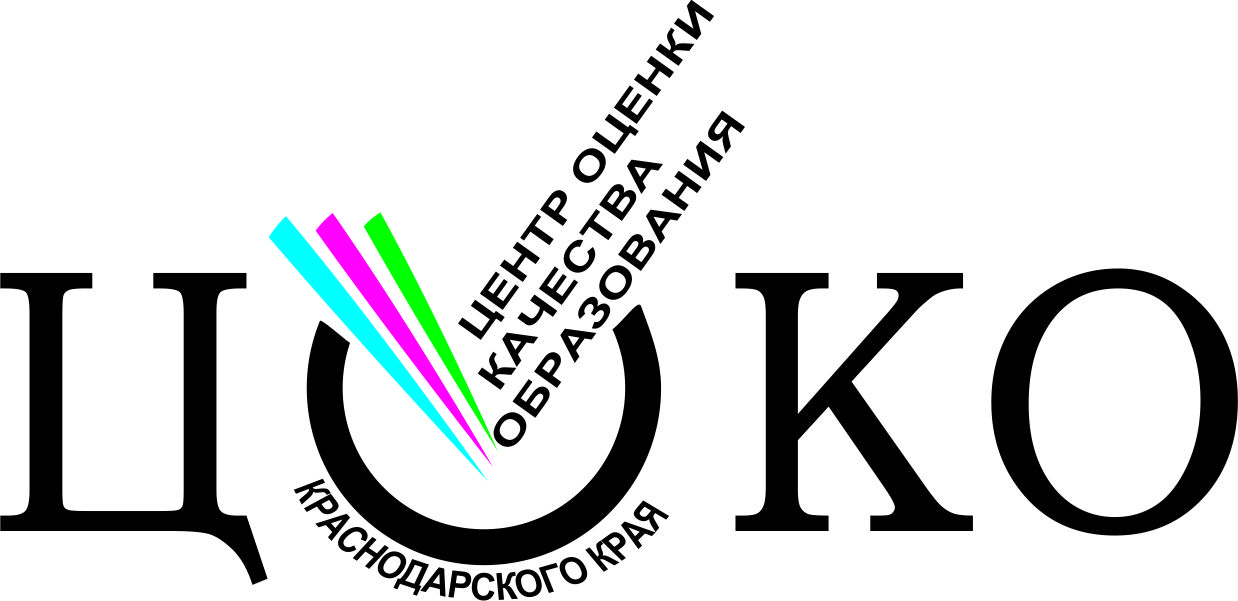 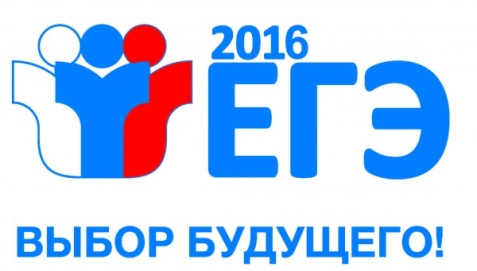 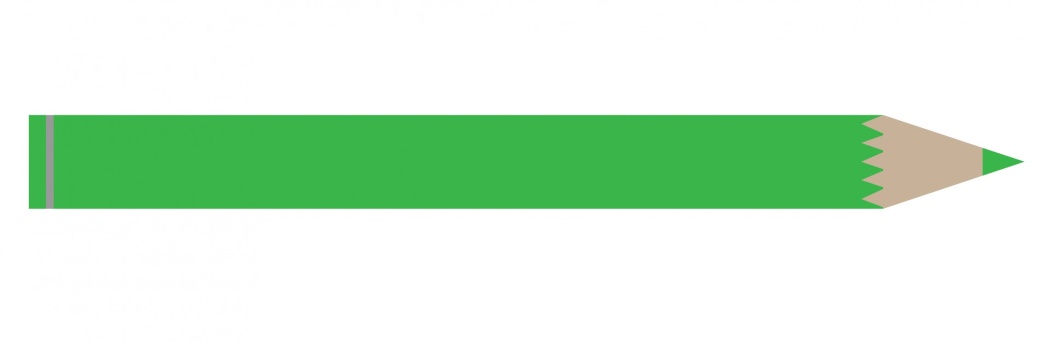 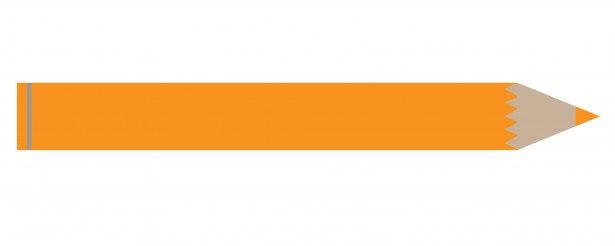 ЕДИНЫЙ ГОСУДАРСТВЕННЫЙ ЭКЗАМЕН
Информационное пособие для родителей выпускников школ
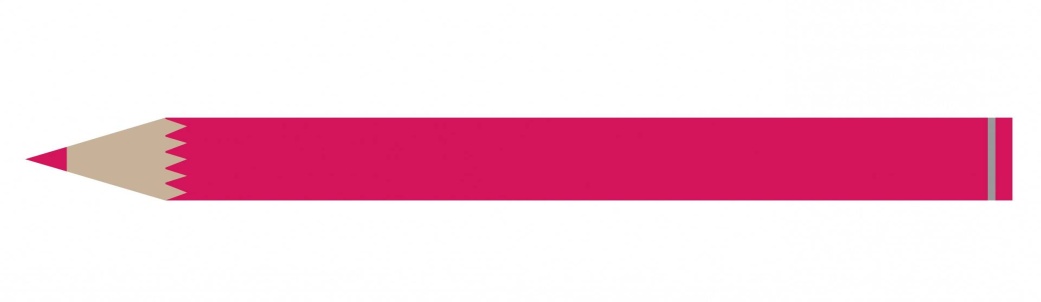 Краснодар 
2016
Что полезно знать каждому родителю и выпускнику
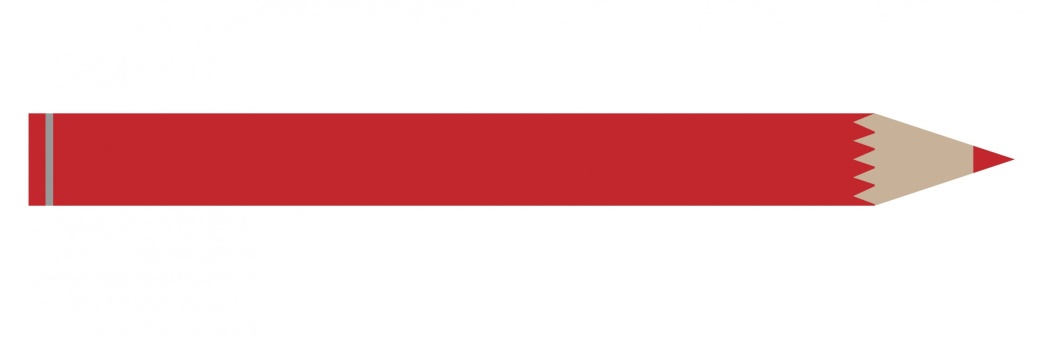 Ещё раз об учебных предметах
Обязательные экзамены для всех обучающихся по учебным предметам:
 русский язык
 математика
Для получения аттестата необходимо сдать оба обязательных предмета (русский и математику). Если с первого раза не сдан только один обязательный предмет, выпускник имеет право прийти на его пересдачу (одна дополнительная попытка) в текущем году в резервный день
Экзамены по выбору обучающихся по учебным предметам:
 информатика и ИКТ
 история
 география
 химия
 физика
 биология
 иностранные языки
 обществознание
 литература
Перечень учебных предметов по выбору устанавливает исключительно сам выпускник в соответствии со своими предпочтениями и планами на будущее
Баллы, полученные на ЕГЭ, никаким образом не влияют на отметки в аттестате.
Главное – преодолеть минимальный порог
Минимальное количество баллов, необходимое для получения аттестата отдельно закреплено по:
 русскому языку – 24 балла;
 математика (ПУ) – 27 баллов;
 математика (БУ) – отметка 3
Максимально возможный балл на любом предмете – 100 баллов. Исключение – математика (базовый уровень) – 5 баллов
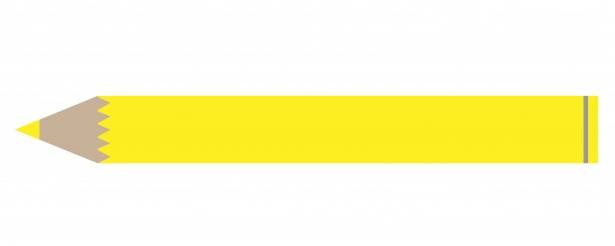 Что полезно знать каждому родителю и выпускнику
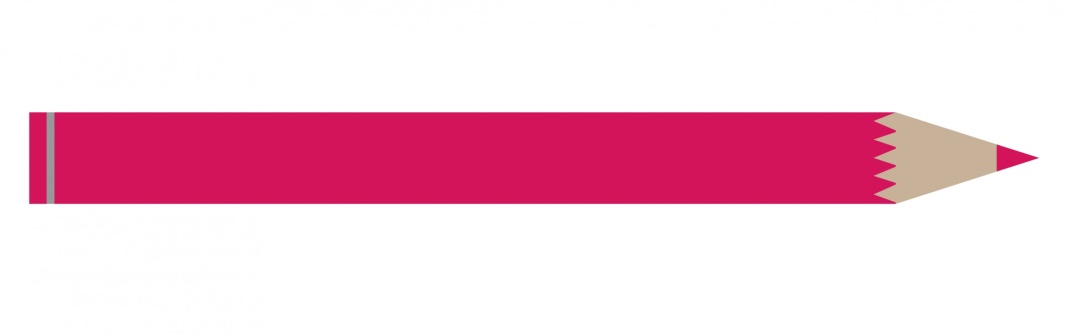 Что изменилось в проведении ЕГЭ в 2016 году?
К предметам, в которых совсем исключены задания с выбором одного ответа, добавились история, информатика и ИКТ, география и обществознание. Ранее задания с кратким ответом были исключены в математике, русском языке и литературе
По математике (профильный уровень) из первой части исключены два задания: задание практико-ориентированной направленности базового уровня сложности и задание по стереометрии повышенного уровня сложности
Сокращено количество заданий с кратким ответом по истории, обществознанию. Сокращено количество заданий с кратким ответом и увеличено количество заданий с развёрнутым ответом по географии
Увеличилось время проведения экзамена по истории до 235 минут
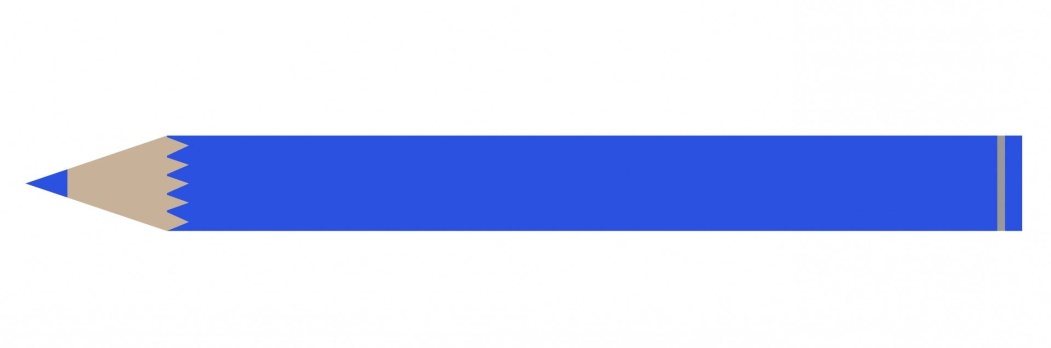 Что полезно знать каждому родителю и выпускнику
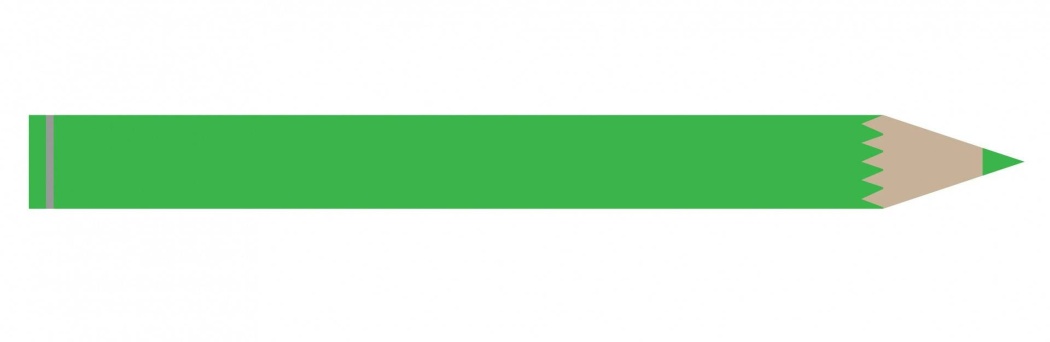 Какие изменения 2015 года сохранились в 2016 году
Обязательное условие допуска к ГИА выпускников текущего года – получение зачёта за сочинение. Если в первый раз за сочинение получен «незачёт», то у выпускника есть ещё две попытки исправить результат
Экзамен по математике разделён на базовый и профильный уровни. Какой по сложности экзамен сдавать, решает выпускник, в зависимости от перечня вступительных испытаний в образовательную организацию высшего образования, в которой планирует продолжить обучение. Если выпускник хочет подавать документы на специальность, где одно из вступительных испытаний – математика, то выбрать нужно профильный уровень. Если же в приоритете нет таких специальностей, то достаточно сдать математику на базовом уровне
В случае, если не сдан экзамен на профильном уровне, предусмотрена его пересдача для получения аттестата. При этом за выпускником остаётся право выбора, на каком уровне он будет пересдавать экзамен – базовом или профильном
 Выпускник также вправе сдавать математику и на базовом, и на профильном уровне. В этом случае, если по одному из уровней набрано минимальное количество баллов, экзамен по математике считается сданным.
Экзамен по иностранным языкам содержит раздел «говорение». Экзамен проводится два дня: в первый день сдаётся письменная часть, во второй – устная. Выпускники могу отказаться от устной части экзамена. В таком случае максимально можно будет набрать не более 80 баллов
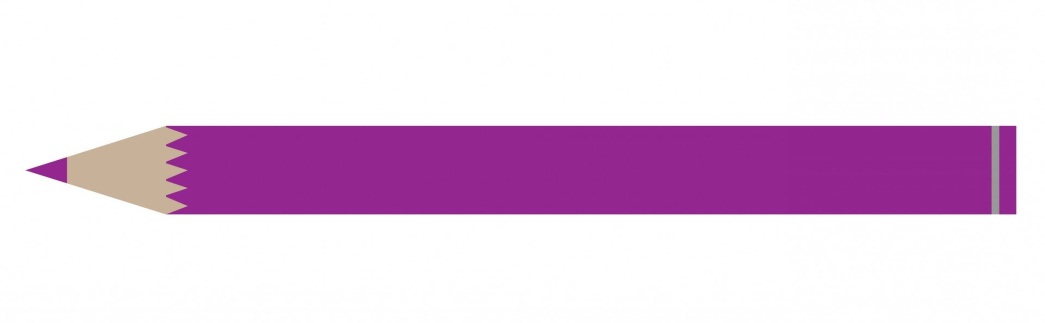 Что полезно знать каждому родителю и выпускнику
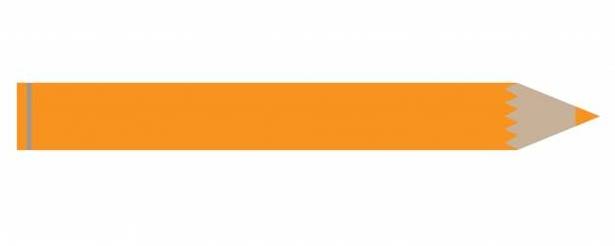 Допускается использование дополнительных материалов на экзаменах:
по математике: линейка, не имеющая формул;
 по физике: непрограммируемый калькулятор и линейка, не имеющая формул;
 по географии: непрограммируемый калькулятор, линейка, не имеющая формул и транспортир;
 химии: непрограммируемый калькулятор и линейка, не имеющая формул.
По остальным предметам использование дополнительного оборудования и материалов на экзамене не предусмотрено
Непрограммируемый калькулятор:
 должен обеспечивать арифметические вычисления и вычисление тригонометрических функций;
 не должен предоставлять возможность сохранения в своей памяти баз данных экзаменационных заданий и их решений, а также любой другой информации, знание которой прямо или косвенно проверяется на экзамене;
 не должен иметь полноценной буквенной клавиатуры и возможностей программирования;
 не должен предоставлять экзаменующемуся возможности получения извне информации во время сдачи экзамена;
 коммуникационные возможности калькулятора не должны допускать беспроводного обмена информацией с любыми внешними источниками.
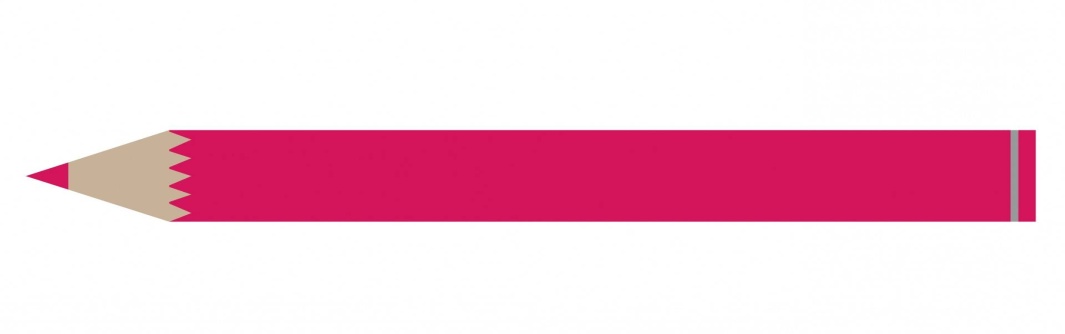 Что полезно знать каждому родителю и выпускнику
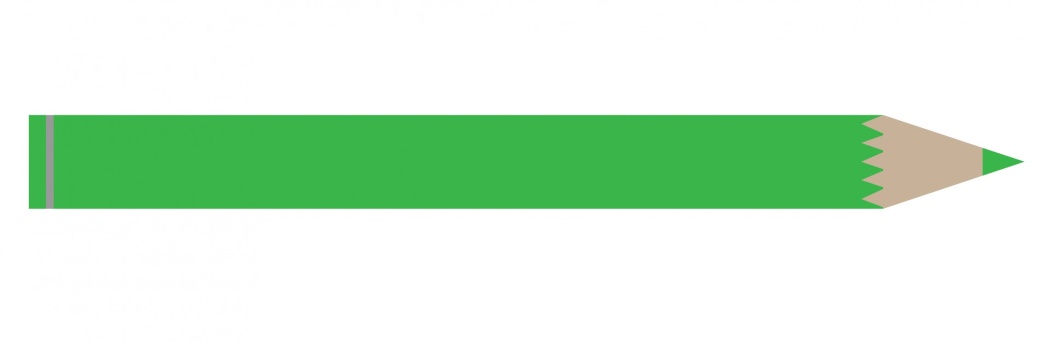 Что с собой взять участнику экзамена?
документ, удостоверяющий личность;
 уведомление (взять с собой, но сдать вместе с личными вещами, запрещёнными к использованию в ППЭ);
 ручку с чёрными чернилами, гелевую (в т.ч.  запасную!);
 дополнительные устройства и предметы, которые можно использовать на ЕГЭ по отдельным предметам.
Права участника экзамена:
консультироваться с организаторами по вопросам заполнения бланков (вопросы по содержанию КИМов организаторами не рассматриваются);
 выходить в случае необходимости из аудитории (в туалет, в медицинскую комнату в сопровождении организатора вне аудитории), все экзаменационные материалы остаются на рабочем месте;
 если во время экзамена выпускник почувствовал серьёзное недомогание, для него экзамен можно остановить. В этом случае необходимо зафиксировать случай недомогания, обратившись к организатору. Организатор проводит участника экзамена в медицинский кабинет, где медицинский работник окажет помощь. В это время член ГЭК составит акт о досрочном завершении экзамена, что даст выпускнику право сдать экзамен в другой день, предусмотренный единым расписанием.
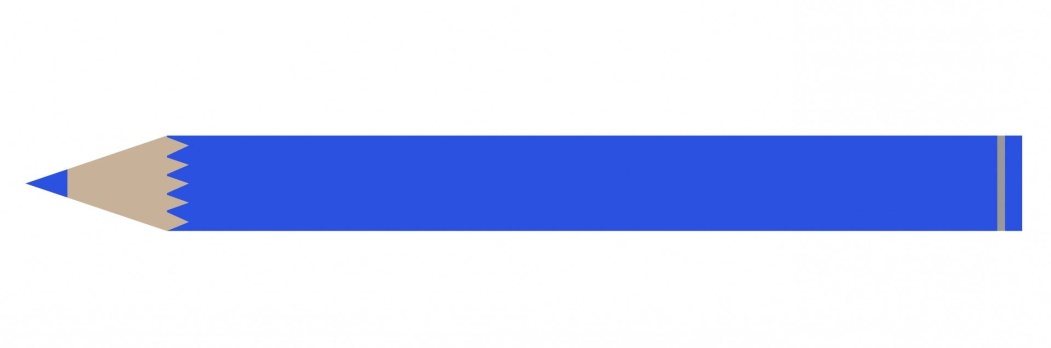 Что полезно знать каждому родителю и выпускнику
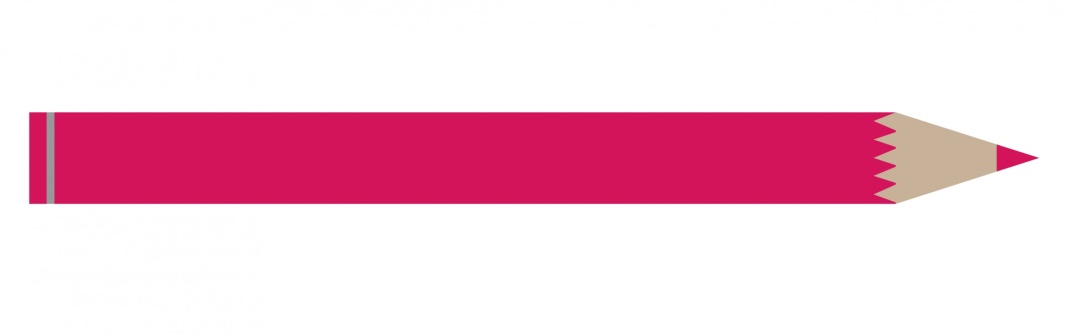 Правила поведения обучающего на ЕГЭ
Необходимо выполнять указания организаторов в аудитории, при нарушении и отказе в их выполнении выпускник удаляется с экзамена
Разрешается задавать вопросы только по процедуре проведения экзамена
Разрешается сдача экзаменационных материалов (бланков, черновиков, и контрольно-измерительных материалов) досрочно по мере выполнения работы или по истечении времени ЕГЭ; запрещается выполнение экзаменационной работы после объявления о сдаче экзаменационных материалов
Разрешается присутствовать при упаковке экзаменационных материалов
Запрещается разговаривать, вставать с мест, переходить на другие места, обмениваться экзаменационными материалами, скрывать экзаменационные материалы или их части при сдаче работы
Запрещается иметь при себе на экзамене мобильные телефоны и иные средства связи, любые электронно-вычислительные устройства, справочные материалы, недопустимые для использования в день экзамена
При нарушении участником ЕГЭ правил поведения или отказе от их выполнения участник ЕГЭ будет удалён с экзамена.
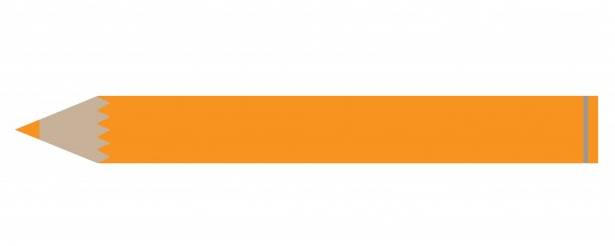 Что полезно знать каждому родителю и выпускнику
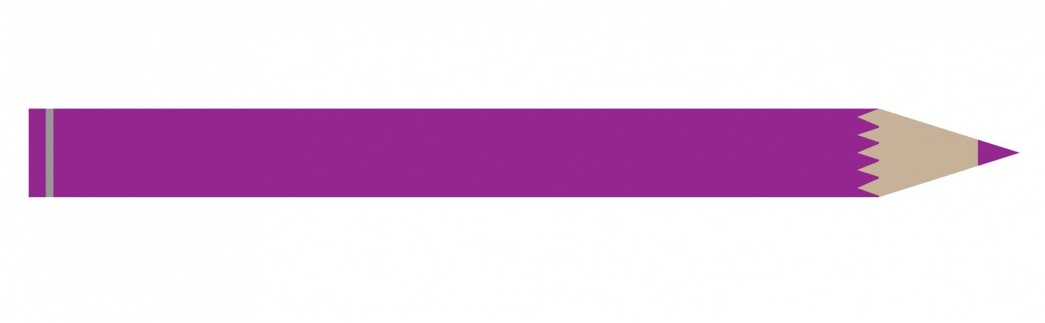 Что делать в день проведения ЕГЭ
Явиться в пункт проведения экзамена в день экзамена не позднее 8.45 ч (начало экзамена – 10.00 ч), имея при себе:
 документ, удостоверяющий личность;
 гелевую или капиллярную ручку с чёрными чернилами;
 дополнительные материалы (при необходимости)
Пройти в аудиторию, занять указанное организатором место
Прослушать внимательно инструктаж в аудитории
Получить запечатанный индивидуальный пакет с КИМами, бланком регистрации и бланками ответов
Вскрыть индивидуальный пакет и проверить целостность и комплектацию своего индивидуального комплекта
Заполнить бланк регистрации и бланки ответов №1 и №2
Получить при необходимости бланк черновика и дополнительный бланк ответов №2
Сдать бланки регистрации, бланки ответов №1 и №2, КИМы и бланк(и) черновика. Покинуть аудиторию и пункт проведения экзамена
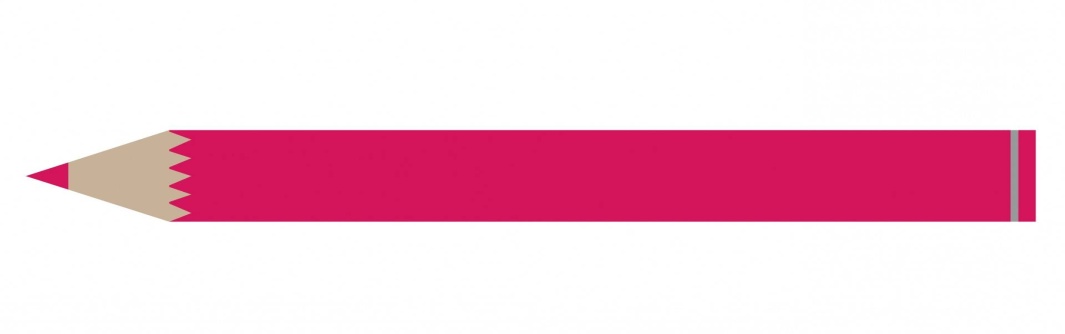 Что полезно знать каждому родителю и выпускнику
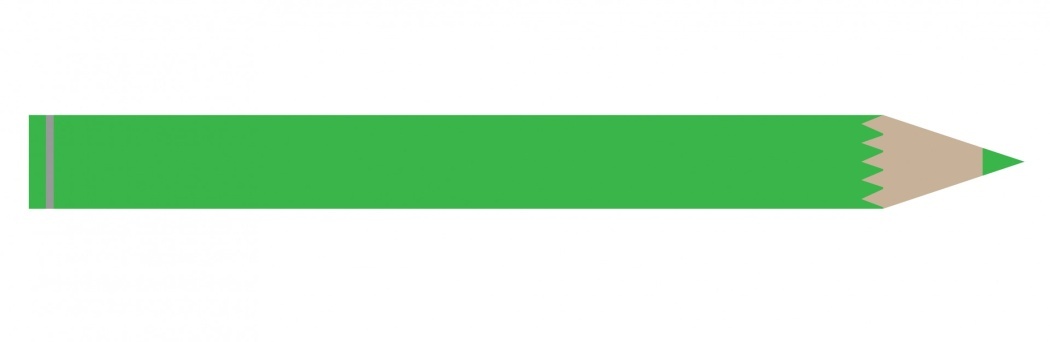 О детях с ОВЗ
ППЭ для лиц с ОВЗ могут быть организованы на базе специальных (коррекционных) общеобразовательных учреждений или на базе общеобразовательных учреждений, в которых назначена специализированная аудитория. В специализированной аудитории могут находиться участники ЕГЭ с различными заболеваниями.
Для участников должен быть обеспечен беспрепятственный доступ в аудитории, туалет, медицинскую комнату
Во время экзамена участники могут пользоваться необходимыми им техническими средствами с учётом их индивидуальных особенностей: медицинскими приборами, препаратами, показанными для экстренной помощи; слепые участники ЕГЭ – письменным Брайлевским прибором, слабовидящие – лупой или другими увеличительными устройствами.
При проведении экзамена присутствуют ассистенты, которые оказывают участникам ЕГЭ с ОВЗ необходимую техническую и медицинскую помощь
Во время проведения экзамена для участников ЕГЭ может быть организовано питание и перерыв для проведения необходимых медико-профилактических процедур.
     Для тех ребят, которые имеют медицинские основания для обучения на дому и соответствующие рекомендации психолого-медико-педагогической комиссии, экзамен организуется на дому или в больнице.
     Для ребёнка организуется рабочее место (с учётом его состояния здоровья), рабочие места для всех работников ППЭ.
     При этом следует учесть, что экзамен будет записываться на видео, при этом, конечно, никакой трансляции в Интернете не будет.
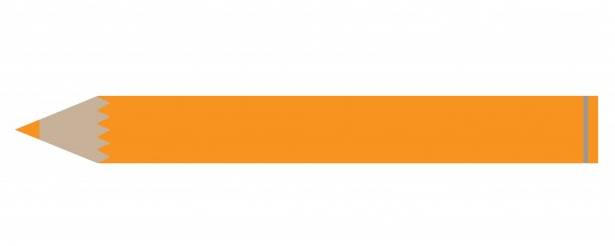 Что полезно знать каждому родителю и выпускнику
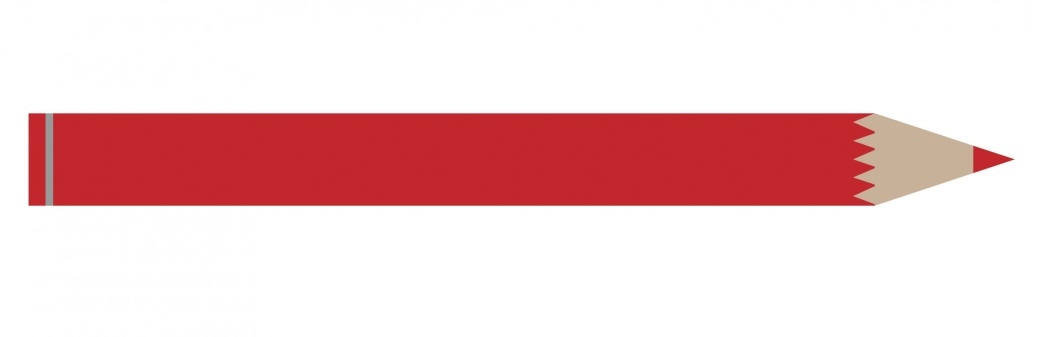 Требования к оборудованию в аудитории
Для участников ЕГЭ с нарушением функций опорно-двигательного аппарата
Число участников ЕГЭ в одной аудитории в таких случаях должно быть не более 6 человек.
 Если в здании нет лифтов, то аудитория, где будет проводиться экзамен, должноа располагаться на первом этаже.
 В здании и помещениях должны быть пандусы, поручни, расширенные дверные проёмы, лифты, широкие проходы внутри помещения между предметами мебели, свободный подход на инвалидной коляске к рабочему месту, наличие специальных кресел и других приспособлений.
Для глухих и слабослышащих участников ЕГЭ
Аудитории для проведения экзамена должны быть оборудованы звукоусиливающей аппаратурой как коллективного, так и индивидуального пользования.
 Перед началом экзамена всем участникам ЕГЭ должны быть розданы оформленные в печатном виде правила по заполнению бланков ЕГЭ.
 В аудитории должен быть ассисстент-сурдопереводчик, который, при необходимости, может сделать жестовый перевод и разъяснение непонятных слов.
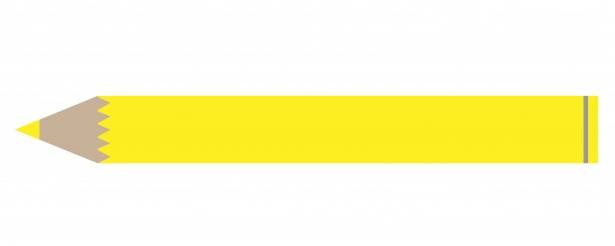 Что полезно знать каждому родителю и выпускнику
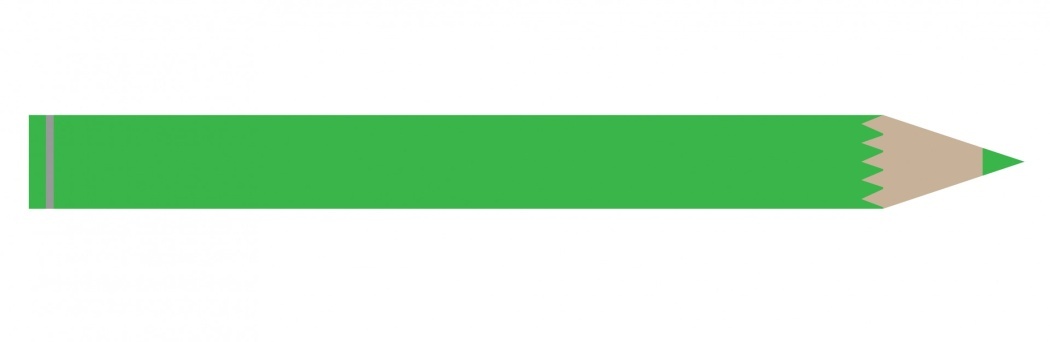 О детях с ОВЗ
Особенности рассмотрения апелляций
Для рассмотрения апелляций участников ЕГЭ с ОВЗ конфликтная комиссия привлекает к своей работе тифлопереводчика (для рассмотрения апелляций слепых участников ЕГЭ), сурдопереводчика (для рассмотрения апелляций глухих участников ЕГЭ);
 Вместе с участником ЕГЭ с ОВЗ на рассмотрении его апелляции помимо родителей (законных представителей) может присутствовать ассистент;
 По желанию участника ЕГЭ его апелляция может быть рассмотрена без его присутствия.
В случае обнаружения конфликтной комиссией ошибки в переносе ответов слепых или слабовидящих участников ЕГЭ на бланки ЕГЭ конфликтная комиссия учитывает данные ошибки как технический брак;
 Экзаменационные работы таких участников ЕГЭ проходят повторную обработку (включая перенос на бланки ЕГЭ стандартного размера) и, при необходимости, повторную проверку экспертами.
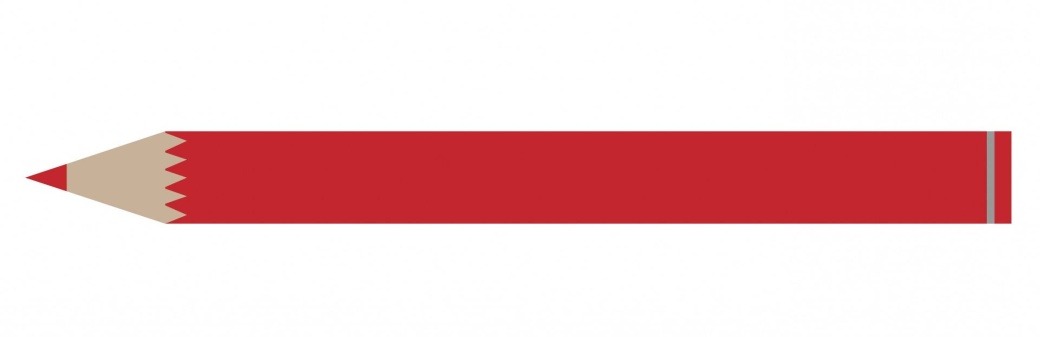 Что полезно знать каждому родителю и выпускнику
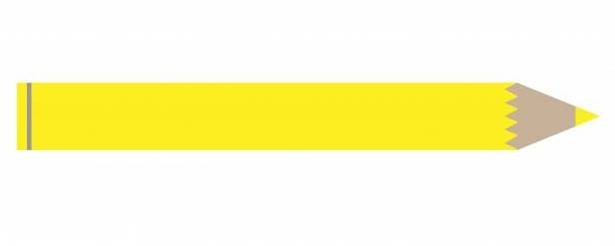 Дополнительная информация о ЕГЭ
Выпускнику и его родителям важно ознакомиться с нормативными документами, регламентирующими проведение ЕГЭ, выставленными в открытом доступе:
 приказом Минобрнауки России от26 декабря 2013 года №1400 «Порядок проведения государственной итоговой аттестации по образовательным программам среднего общего образования» (в последней редакции – от 24 ноября 2015 г.);
 приложением №5 к письму Рособрнадзора от 01.10.2015 «02-448 «Методические рекомендации по подготовке к итоговому сочинению (изложению) для участников итогового сочинения (изложения);
 и другими, публикуемыми на сайте hhtp://www.ege.edu.ru/ в разделе «Информационное сопровождение» - «Документы».
С результатами ЕГЭ вы можете ознакомится:
в местах регистрации на ЕГЭ ( с утверждёнными результатами ЕГЭ);
 на официальном информационном портале ЕГЭ www.ege.edu.ru (с предварительными результатами ЕГЭ);
 на информационном сайте www.gas.kubannet.ru (с предварительными и утверждёнными результатами ЕГЭ). На сайте необходимо выбрать следующий путь поиска: Государственная аттестация выпускников/ ЕГЭ/ Результаты ЕГЭ.
Телефоны «Горячей линии»:
Министерство образования, науки и молодёжной политики
8(918)189-99-02                 с 09.00 до 18.00 часов
(861)236-45-77                    в рабочие дни
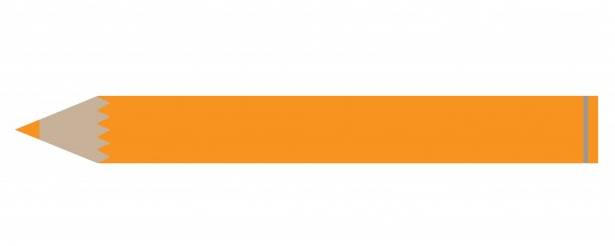 Рекомендации родителям
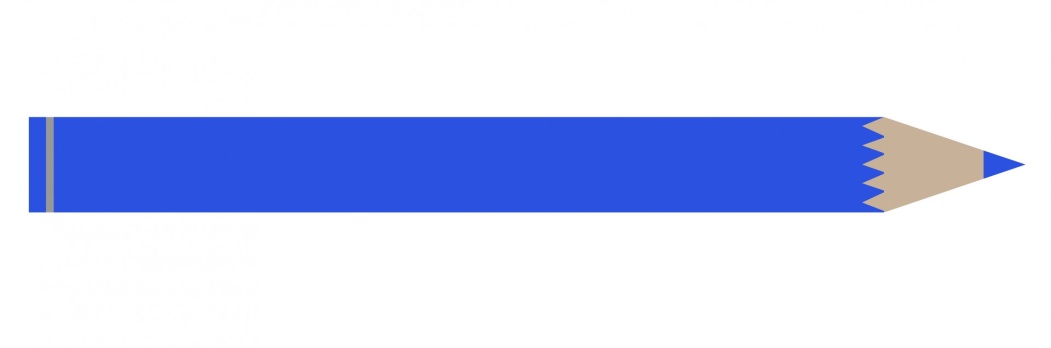 Уважаемые родители!
Именно ваша поддержка нужна вашему ребёнку 
прежде всего
Ваша основная задача – создать оптимальные комфортные условия для подготовки ребёнка. Поощрение, поддержка, реальная помощь и, главное, спокойствие взрослых помогают ребёнку успешно справиться с собственным волнением
Помогите сформировать вашему ребёнку позитивное отношение к ЕГЭ, представление о желаемом результате
Окажите помощь своему ребёнку в планировании времени в процессе подготовки к экзамену и эффективном его распределении
Ребёнку в этот период необходимо соблюсти баланс сил. Многие считают, что чем интенсивнее занятия (дополнительные в школе, с репетиторами, на подготовительных курсах, самостоятельные), тем лучше ребёнок будет подготовлен к предстоящим экзаменам, тем больше вероятность успеха. Однако, это не так. Ребёнок может эмоционально «выгореть»
Изучите нормативно-правовую базу ЕГЭ для снижения у вашего  ребёнка уровня тревожности и повышения защищённости
Оградите ребёнка от своих переживаний – ему всегда передаётся ваше волнение. Старайтесь оставаться спокойными 
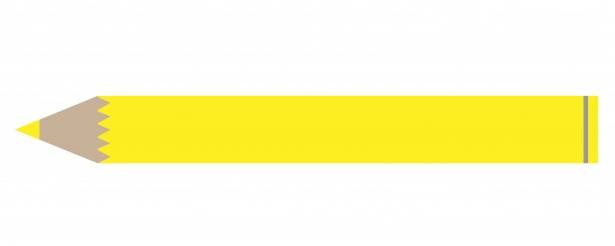 Рекомендации родителям
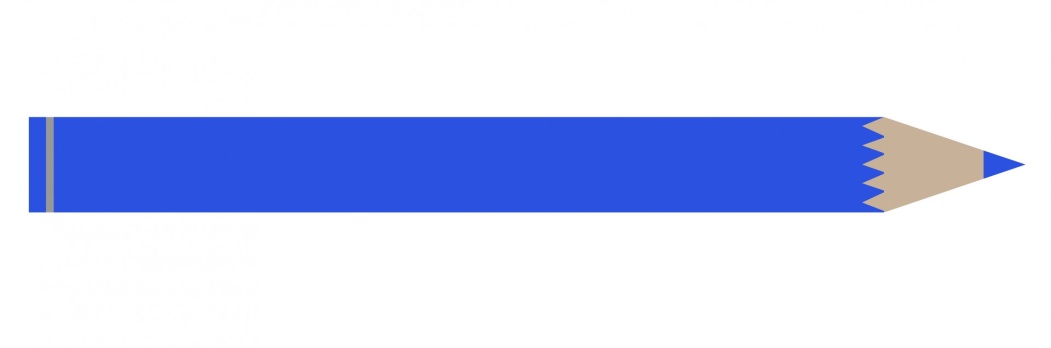 Ненавязчиво предлагайте свою помощь
Верьте в успех своего ребёнка, будьте уверены в нём и его возможностях. Стимулирующая помощь в виде похвалы и одобрения очень важны
Помогите своему ребёнку осознать его сильные и слабые стороны, понять свой стиль учебной деятельности, развить умения использовать собственные интеллектуальные ресурсы и настроить на успех
Заблаговременно поговорите с ребёнком о правилах проведения ЕГЭ и заполнения бланков. Это поможет минимизировать чувство неопределённости и снизить стресс
В процессе работы с заданиями приучите своего ребёнка ориентироваться во времени и уметь его распределять
Итак, чтобы поддержать ребёнка, необходимо:

 опираться на его сильные стороны;
 избегать подчёркивания промахов;
 проявлять веру в ребёнка, уверенность в его силах;
 понимать его проблемы;
 быть в курсе его учебных дел
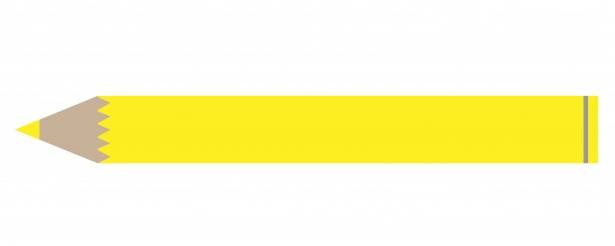 Что полезно знать каждому родителю и выпускнику
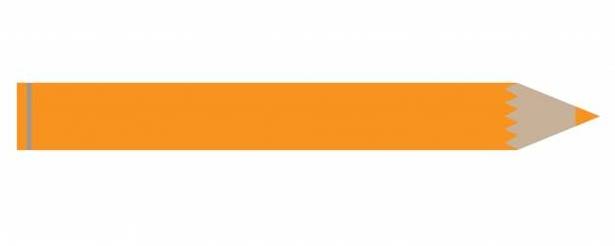 Правила подготовки к ЕГЭ
Непосредственно перед экзаменами в период подготовки главное – распределение повторений во времени. Повторять рекомендуется сразу в течение 15-20 минут, через 8-9 часов и через 24 часа
Полезно повторять материал за 15-20 минут до сна и утром, на свежую голову. При каждом повторении нужно осмысливать ошибки и обращать внимание на более трудные места
Повторение будет эффективным, если воспроизводить материал своими словами близко к тексту. Обращение к тексту лучше делать, если вспомнить материал не удаётся в течение 2-3 минут
Чтобы перевести информацию в долговременную память, нужно делать повторения спустя сутки, двое и так далее, постепенно увеличивая временные интервалы между повторениями. Такой способ обеспечит запоминание надолго
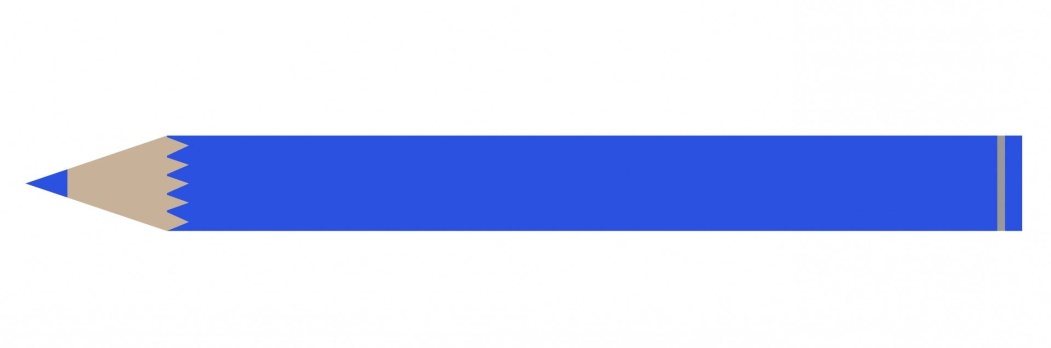 Что полезно знать каждому родителю и выпускнику
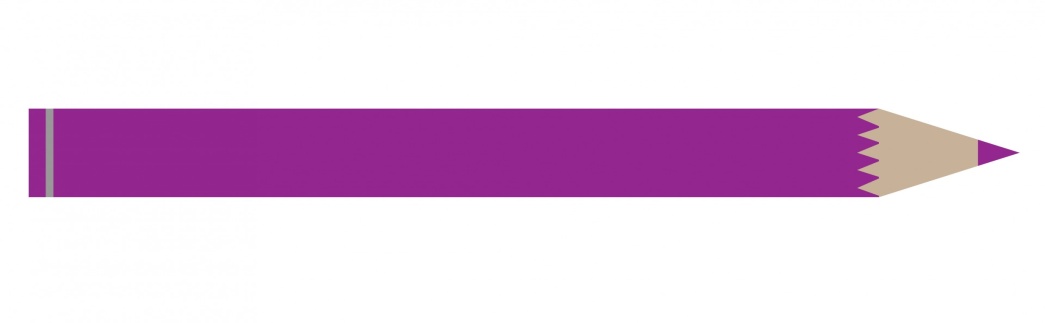 Режим дня
Важно соблюдать режим дня. Позаботьтесь о том, чтобы ваш ребёнок придерживался разумного распорядка дня при подготовке к ЕГЭ. Не смотря на важность учебных занятий, у него должно оставаться достаточно времени для отдыха, сна, встреч с друзьями и т.п.
Не стоит заниматься по ночам. Заканчивать занятия лучше не позже 22:00. Перед сном – около часа отдыха и переключения внимания. Сон – не меньше 8 часов
Обеспечьте своему ребёнку удобное место для занятий, чтобы ему нравилось там заниматься!
Не допускайте перегрузок ребёнка. Через каждые 40-50 минут занятий обязательно нужно делать перерывы на 10-15 минут.
Накануне экзамена ребёнок должен отдохнуть и как следует выспаться. Проследите за этим 
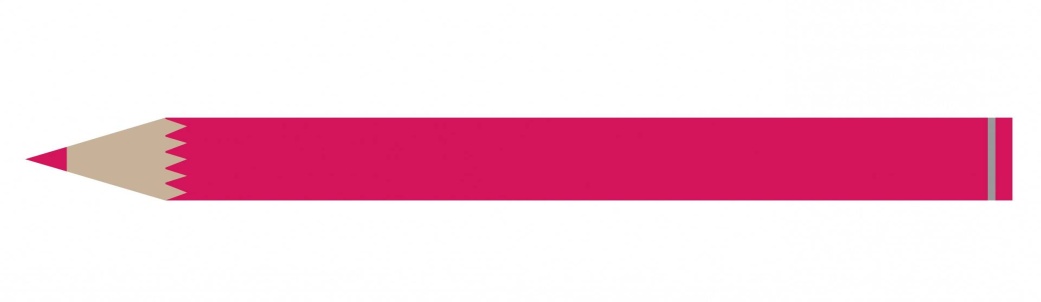 Рекомендации родителям
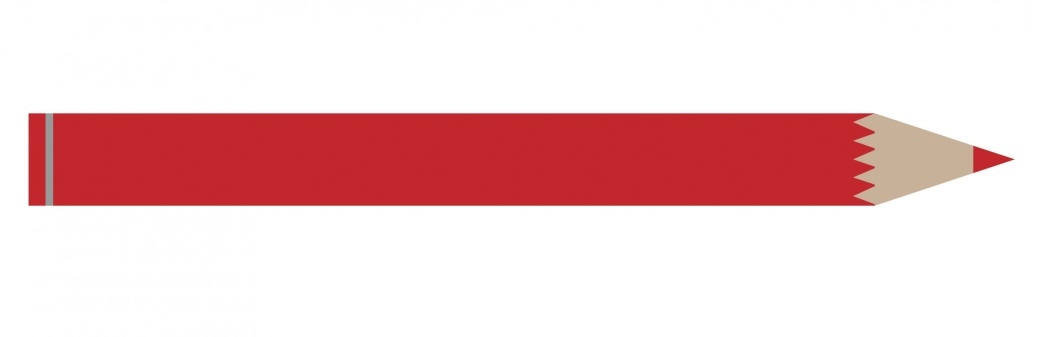 О благоприятной среде при подготовке к ЕГЭ
Необходимо создать для подростка благоприятную психологическую среду, поддерживающую преодоление им стресса, связанного с ЕГЭ
Такая среда создаётся следующими приёмами:
более частный контакт родителей с ребёнком – в перерывах между его занятиями, за совместной едой, вечером перед сном;
совместное и ежедневное подведение позитивных итогов дня – разговоры об успехах в подготовке к экзамену, поощрение успеха;
совместные с ребёнком воспоминания о прошлых успехах в сдаче экзаменов, вы можете рассказать ребёнку о своих собственных переживаниях на экзаменах и иных испытаниях и об опыте их успешного преодоления;
стиль общения с ребёнком – оптимистический – спокойный, с юмором .
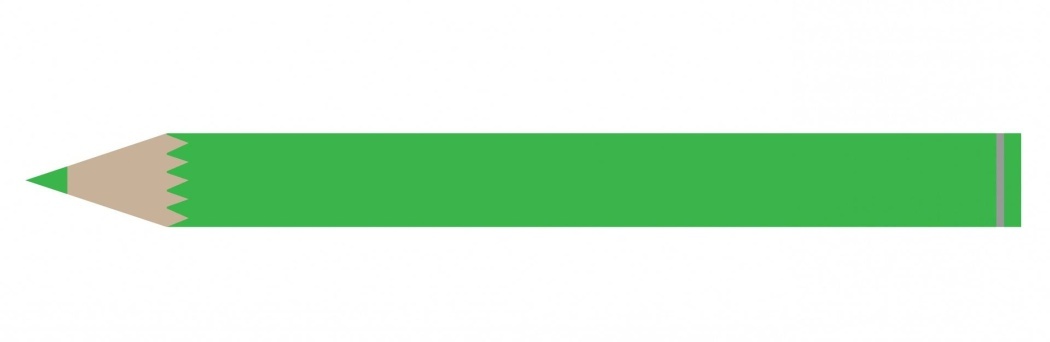